LOGO
MORE THAN
TEMPLATE
MORE THAN TEMPLATE
LOGO
MORE THAN TEMPLATE
CONTENTS
MORE THAN TEMPLATE
MORE THAN TEMPLATE
MORE THAN TEMPLATE
MORE THAN TEMPLATE
Lorem ipsum dolor sit amet,consectetur adipisicing elit,sed do eiusmod tempor incididunt ut labore et dolore magna aliqua.Ut enim ad minim veniam,quis nostrud exercitation ullamco laboris nisi ut aliquip ex ea commodo consequat.
ONE
MORE THAN TEMPLATE
Lorem ipsum dolor sit amet,consectetur adipisicing elit,sed do eiusmod tempor incididunt ut labore et dolore magna aliqua.Ut enim ad minim veniam,quis nostrud exercitation ullamco laboris nisi ut aliquip ex ea commodo consequat.
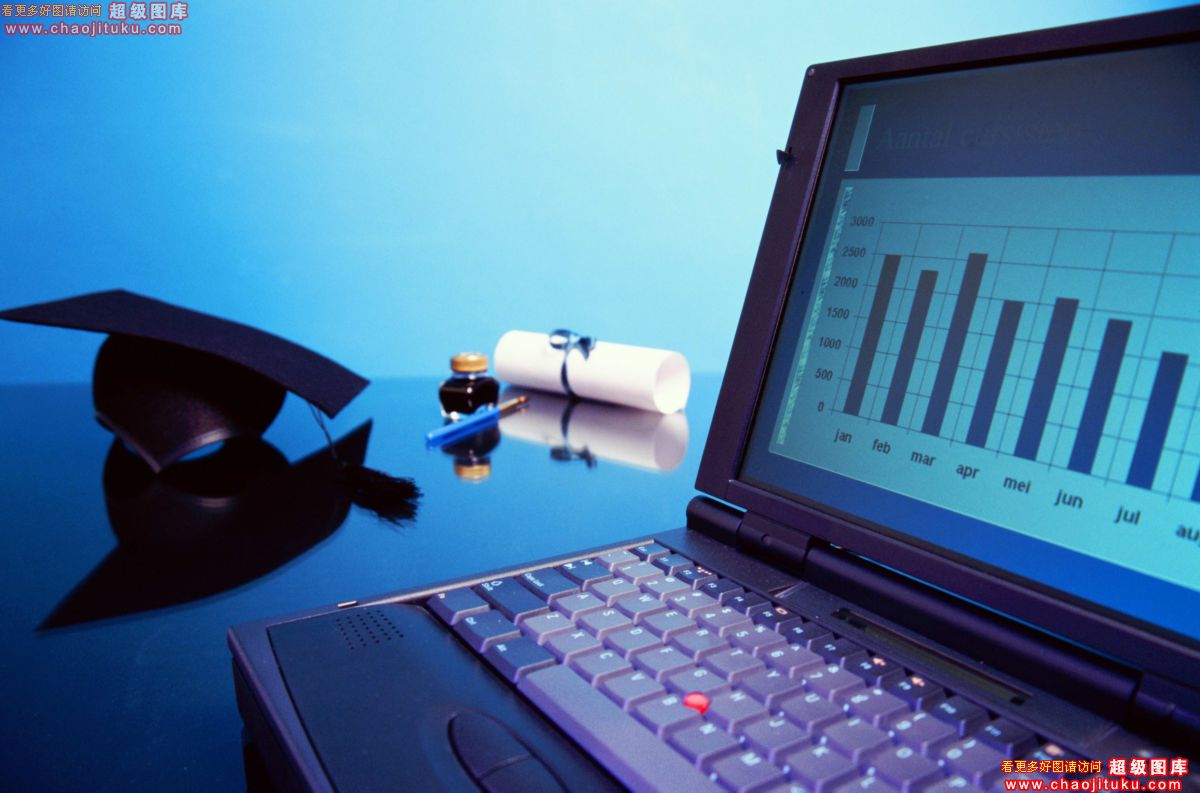 Lorem ipsum dolor sit amet,consectetur adipisicing elit,sed do eiusmod tempor incididunt ut labore et dolore magna aliqua.Ut enim ad minim veniam,quis nostrud exercitation ullamco laboris nisi ut aliquip ex ea commodo consequat.
TWO
MORE THAN TEMPLATE
类别一
类别二
类别三
Lorem ipsum dolor sit amet,consectetur adipisicing elit,sed do eiusmod tempor incididunt ut labore et dolore magna aliqua.Ut enim ad minim veniam,quis nostrud exercitation ullamco laboris nisi ut aliquip ex ea commodo consequat.
THREE
MORE THAN TEMPLATE
Lorem ipsum dolor sit amet,consectetur adipisicing elit,sed do eiusmod tempor incididunt ut labore et dolore magna aliqua.Ut enim ad minim veniam,quis nostrud exercitation ullamco laboris nisi ut aliquip ex ea commodo consequat.
FOUR
MORE THAN TEMPLATE
Lorem ipsum dolor sit amet,consectetur adipisicing elit,sed do eiusmod tempor incididunt ut labore et dolore magna aliqua.Ut enim ad minim veniam,quis nostrud exercitation ullamco laboris nisi ut aliquip ex ea commodo consequat.
FIVE
MORE THAN TEMPLATE
Lorem ipsum dolor sit amet,consectetur adipisicing elit,sed do eiusmod tempor incididunt ut labore et dolore magna aliqua.Ut enim ad minim veniam,quis nostrud exercitation ullamco laboris nisi ut aliquip ex ea commodo consequat.
Lorem ipsum dolor sit amet,consectetur adipisicing elit,sed do eiusmod tempor incididunt ut labore et dolore magna aliqua.Ut enim ad minim veniam,quis nostrud exercitation ullamco laboris nisi ut aliquip ex ea commodo consequat.
MORE THAN TEMPLATE
Lorem ipsum dolor sit amet,consectetur adipisicing elit,sed do eiusmod tempor incididunt ut labore et dolore magna aliqua.Ut enim ad minim veniam,quis nostrud exercitation ullamco laboris nisi ut aliquip ex ea commodo consequat.
ONE
MORE THAN TEMPLATE
TEMPLATE
Lorem ipsum dolor sit amet,consectetur adipisicing elit,sed do eiusmod tempor incididunt ut labore et dolore magna
TEMPLATE
Lorem ipsum dolor sit amet,consectetur adipisicing elit,sed do eiusmod tempor incididunt ut labore et dolore magna
TEMPLATE
Lorem ipsum dolor sit amet,consectetur adipisicing elit,sed do eiusmod tempor incididunt ut labore et dolore magna
TWO
MORE THAN TEMPLATE
TEMPLATE
TEMPLATE
TEMPLATE
TEMPLATE
Lorem ipsum dolor sit amet, consectetur adipisicing elit
Lorem ipsum dolor sit amet, consectetur adipisicing elit
Lorem ipsum dolor sit amet, consectetur adipisicing elit
Lorem ipsum dolor sit amet, consectetur adipisicing elit
THREE
MORE THAN TEMPLATE
TEMPLATE
TEMPLATE
TEMPLATE
TEMPLATE
Lorem ipsum dolor sit amet,consectetur adipisicing elit,sed do eiusmod tempor incididunt ut labore et dolore magna
FOUR
MORE THAN TEMPLATE
1
MORE THAN TEMPLATE
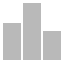 2
MORE THAN TEMPLATE
3
MORE THAN TEMPLATE
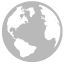 4
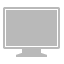 MORE THAN TEMPLATE
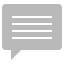 FIVE
MORE THAN TEMPLATE
TEMPLATE
TEMPLATE
TEMPLATE
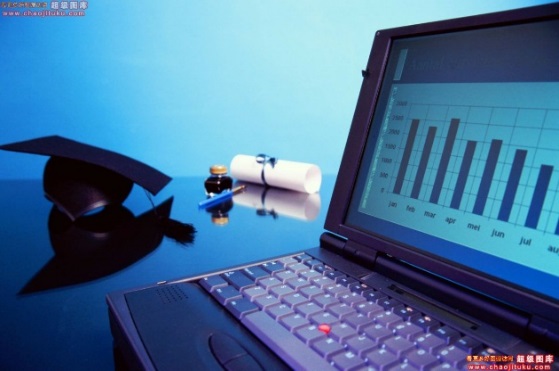 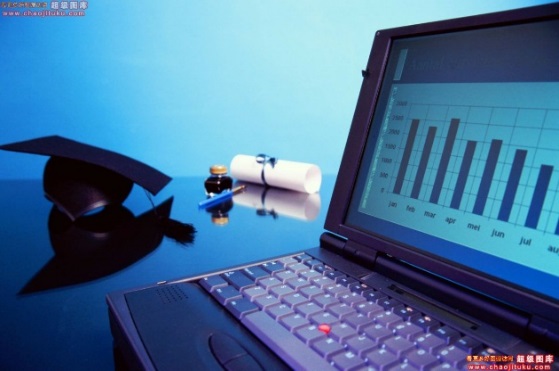 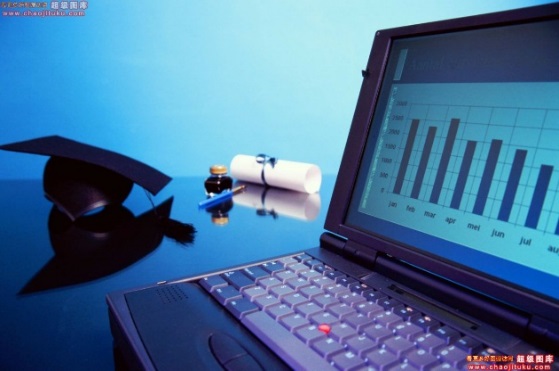 Lorem ipsum dolor sit amet, consectetur adipisicing elit, elit,sed do eiusmod tempor incididunt ut labore et dolore
Lorem ipsum dolor sit amet, consectetur adipisicing elit, elit,sed do eiusmod tempor incididunt ut labore et dolore
Lorem ipsum dolor sit amet, consectetur adipisicing elit, elit,sed do eiusmod tempor incididunt ut labore et dolore
MORE THAN TEMPLATE
Lorem ipsum dolor sit amet,consectetur adipisicing elit,sed do eiusmod tempor incididunt ut labore et dolore magna aliqua.Ut enim ad minim veniam,quis nostrud exercitation ullamco laboris nisi ut aliquip ex ea commodo consequat.
ONE
MORE THAN TEMPLATE
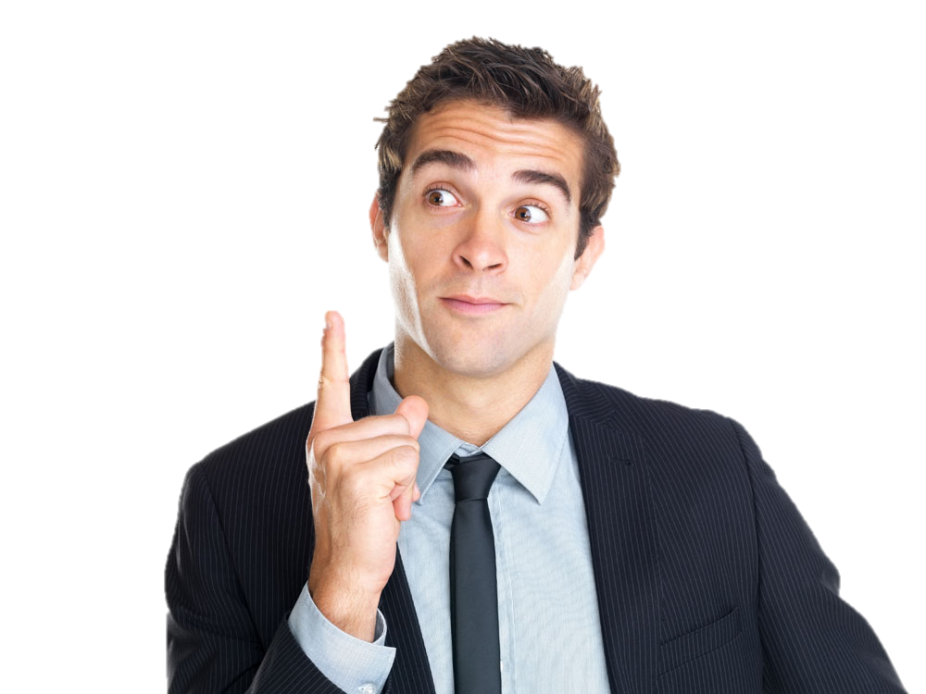 Lorem ipsum dolor sit amet,consectetur adipisicing elit,sed do eiusmod tempor incididunt ut labore et dolore magna aliqua.Ut enim ad minim veniam,quis nostrud exercitation ullamco laboris nisi ut aliquip ex ea commodo consequat.
TWO
MORE THAN TEMPLATE
Lorem ipsum dolor sit amet,consectetur adipisicing elit,sed do eiusmod tempor
Lorem ipsum dolor sit amet,consectetur adipisicing elit,sed do eiusmod tempor
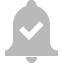 Lorem ipsum dolor sit amet,consectetur adipisicing elit,sed do eiusmod tempor
Lorem ipsum dolor sit amet,consectetur adipisicing elit,sed do eiusmod tempor
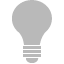 Lorem ipsum dolor sit amet,consectetur adipisicing elit,sed do eiusmod tempor
Lorem ipsum dolor sit amet,consectetur adipisicing elit,sed do eiusmod tempor
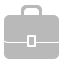 THREE
MORE THAN TEMPLATE
Temple
Temple
Temple
Lorem ipsum dolor sit amet, consectetur adipisicing elit,sed do eiusmod tempor
Lorem ipsum dolor sit amet, consectetur adipisicing elit,sed do eiusmod tempor
Lorem ipsum dolor sit amet, consectetur adipisicing elit,sed do eiusmod tempor
FOUR
MORE THAN TEMPLATE
Lorem ipsum dolor sit amet,consectetur adipisicing elit,sed do eiusmod tempor incididunt ut labore et dolore magna
Temple
Lorem ipsum dolor sit amet,consectetur adipisicing elit,sed do eiusmod tempor incididunt ut labore et dolore magna
Temple
Temple
Lorem ipsum dolor sit amet,consectetur adipisicing elit,sed do eiusmod tempor incididunt ut labore et dolore magna
Temple
Temple
Temple
FIVE
MORE THAN TEMPLATE
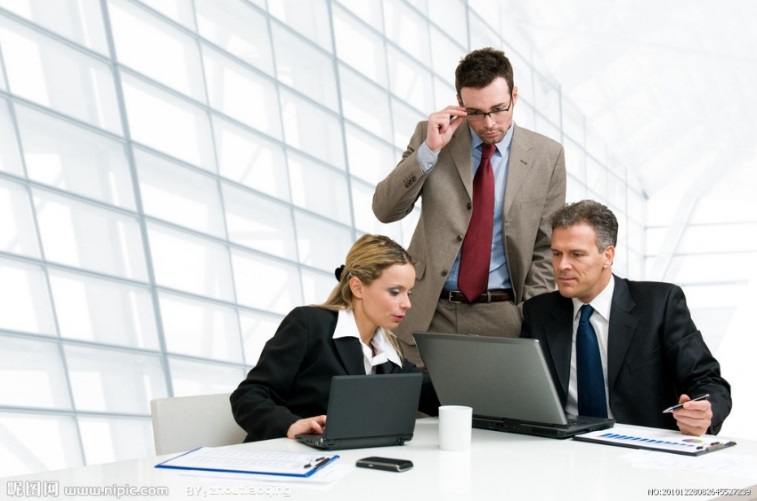 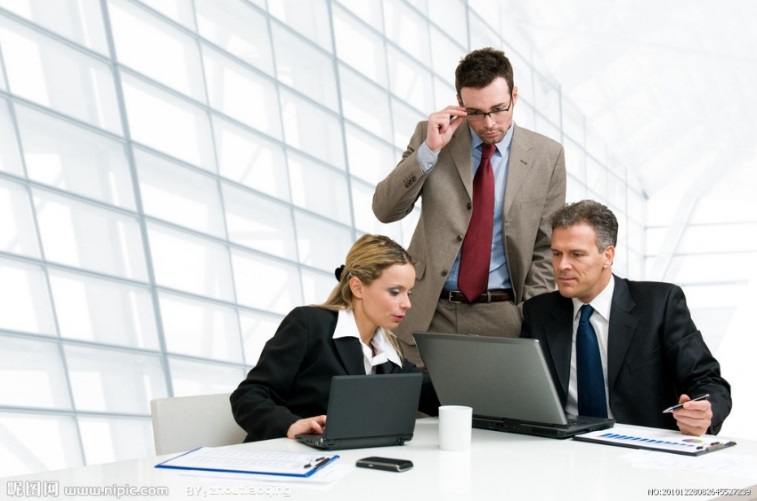 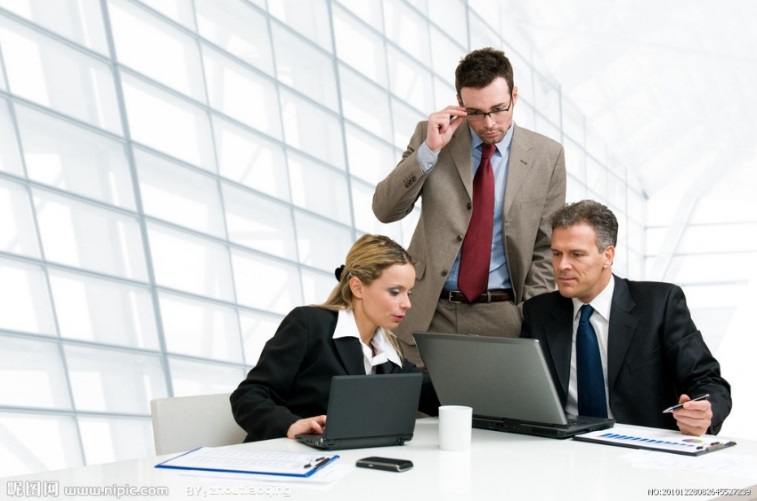 TEMPLATE
TEMPLATE
TEMPLATE
Lorem ipsum dolor sit amet, consectetur adipisicing elit
Lorem ipsum dolor sit amet, consectetur adipisicing elit
Lorem ipsum dolor sit amet, consectetur adipisicing elit
MORE THAN TEMPLATE
Lorem ipsum dolor sit amet,consectetur adipisicing elit,sed do eiusmod tempor incididunt ut labore et dolore magna aliqua.Ut enim ad minim veniam,quis nostrud exercitation ullamco laboris nisi ut aliquip ex ea commodo consequat.
ONE
MORE THAN TEMPLATE
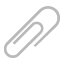 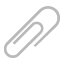 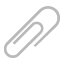 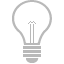 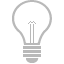 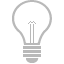 Temple
Temple
Temple
Lorem ipsum dolor sit amet, consectetur adipisicing elit,sed do eiusmod tempor
Lorem ipsum dolor sit amet, consectetur adipisicing elit,sed do eiusmod tempor
Lorem ipsum dolor sit amet, consectetur adipisicing elit,sed do eiusmod tempor
TWO
MORE THAN TEMPLATE
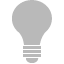 Temple
Temple
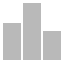 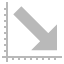 Lorem ipsum dolor sit amet, consectetur adipisicing elit,sed do eiusmod tempor
Lorem ipsum dolor sit amet, consectetur adipisicing elit,sed do eiusmod tempor
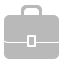 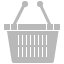 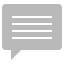 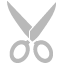 Temple
Temple
Lorem ipsum dolor sit amet, consectetur adipisicing elit,sed do eiusmod tempor
Lorem ipsum dolor sit amet, consectetur adipisicing elit,sed do eiusmod tempor
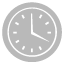 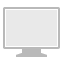 THREE
MORE THAN TEMPLATE
Temple
Temple
Temple
30%
40%
30%
Lorem ipsum dolor sit amet, consectetur adipisicing elit,sed do eiusmod tempor
Lorem ipsum dolor sit amet, consectetur adipisicing elit,sed do eiusmod tempor
Lorem ipsum dolor sit amet, consectetur adipisicing elit,sed do eiusmod tempor
FOUR
MORE THAN TEMPLATE
Lorem ipsum dolor sit amet, consectetur adipisicing elit,sed do eiusmod tempor
Lorem ipsum dolor sit amet, consectetur adipisicing elit,sed do eiusmod tempor
Temple
Temple
Temple
Temple
S
W
O
T
Lorem ipsum dolor sit amet, consectetur adipisicing elit,sed do eiusmod tempor
Lorem ipsum dolor sit amet, consectetur adipisicing elit,sed do eiusmod tempor
Temple
Temple
Temple
Temple
FIVE
MORE THAN TEMPLATE
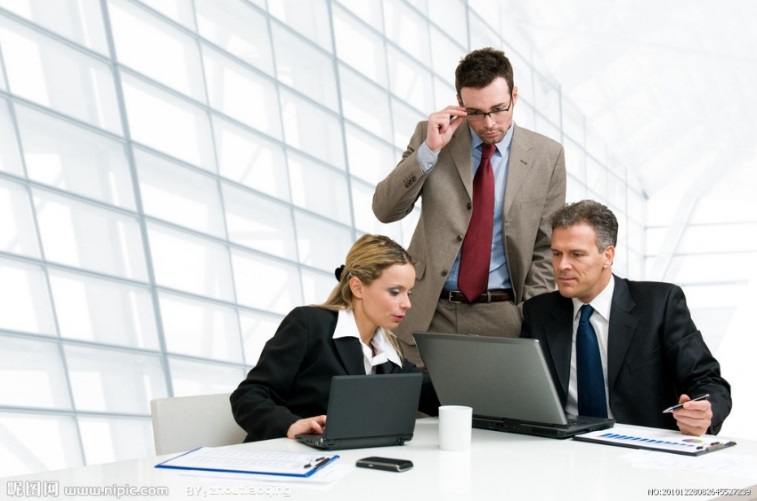 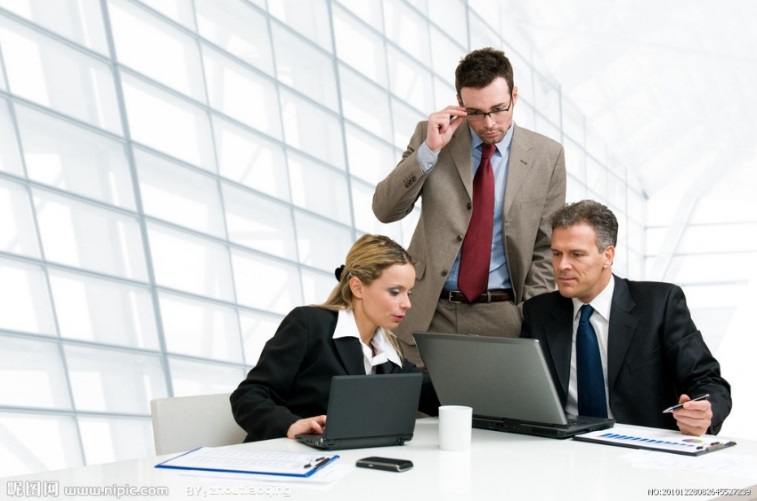 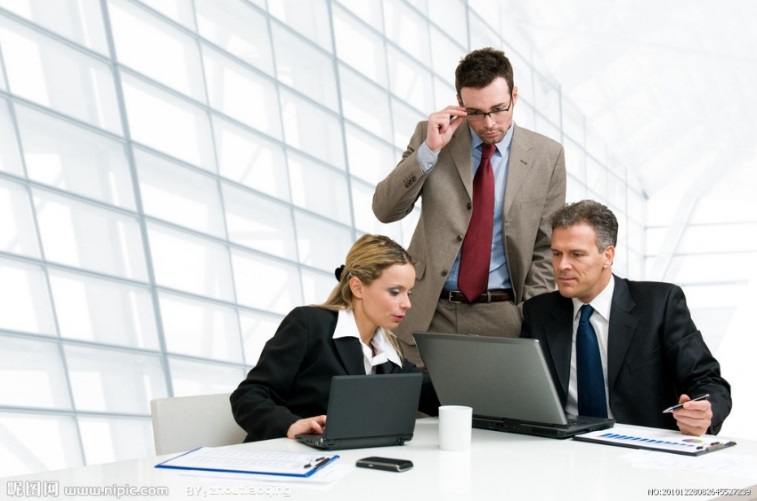 TEMPLATE
TEMPLATE
TEMPLATE
Lorem ipsum dolor sit amet,consectetur adipisicing elit,sed do eiusmod tempor incididunt ut labore et dolore magna aliqua.Ut enim ad minim veniam,quis nostrud exercitation ullamco laboris nisi ut aliquip ex ea commodo consequat.
MORE THAN TEMPLATE
Lorem ipsum dolor sit amet,consectetur adipisicing elit,sed do eiusmod tempor incididunt ut labore et dolore magna aliqua.Ut enim ad minim veniam,quis nostrud exercitation ullamco laboris nisi ut aliquip ex ea commodo consequat.
ONE
MORE THAN TEMPLATE
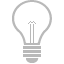 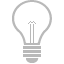 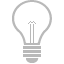 Temple
Temple
Temple
Lorem ipsum dolor sit amet,consectetur adipisicing elit,sed do eiusmod tempor incididunt ut labore et dolore magna aliqua.Ut enim ad minim veniam,quis nostrud exercitation ullamco laboris nisi ut aliquip ex ea commodo consequat.
TWO
MORE THAN TEMPLATE
TEMPLE
Lorem ipsum dolor sit amet,consectetur adipisicing elit,sed do eiusmod tempor incididunt ut labore et dolore magna aliqua.Ut enim ad minim veniam,quis nostrud exercitation ullamco laboris nisi ut aliquip ex ea commodo consequat.
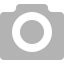 TEMPLE
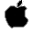 THREE
MORE THAN TEMPLATE
Lorem ipsum dolor sit amet,consectetur adipisicing elit,sed do eiusmod tempor
Lorem ipsum dolor sit amet,consectetur adipisicing elit,sed do eiusmod tempor
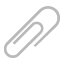 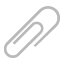 TEMPLE
TEMPLE
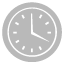 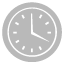 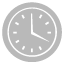 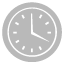 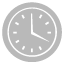 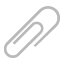 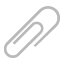 TEMPLE
TEMPLE
Lorem ipsum dolor sit amet,consectetur adipisicing elit,sed do eiusmod tempor
Lorem ipsum dolor sit amet,consectetur adipisicing elit,sed do eiusmod tempor
FOUR
MORE THAN TEMPLATE
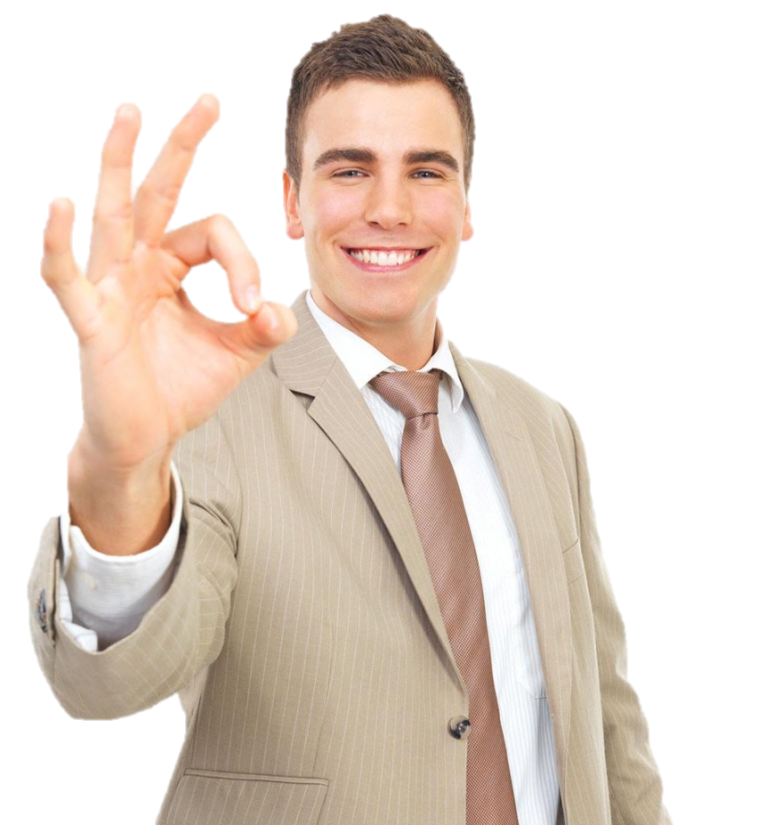 Lorem ipsum dolor sit amet,consectetur adipisicing elit,sed do eiusmod tempor incididunt ut labore et dolore magna aliqua.Ut enim ad minim veniam,quis nostrud exercitation ullamco laboris nisi ut aliquip ex ea commodo consequat.
FIVE
MORE THAN TEMPLATE
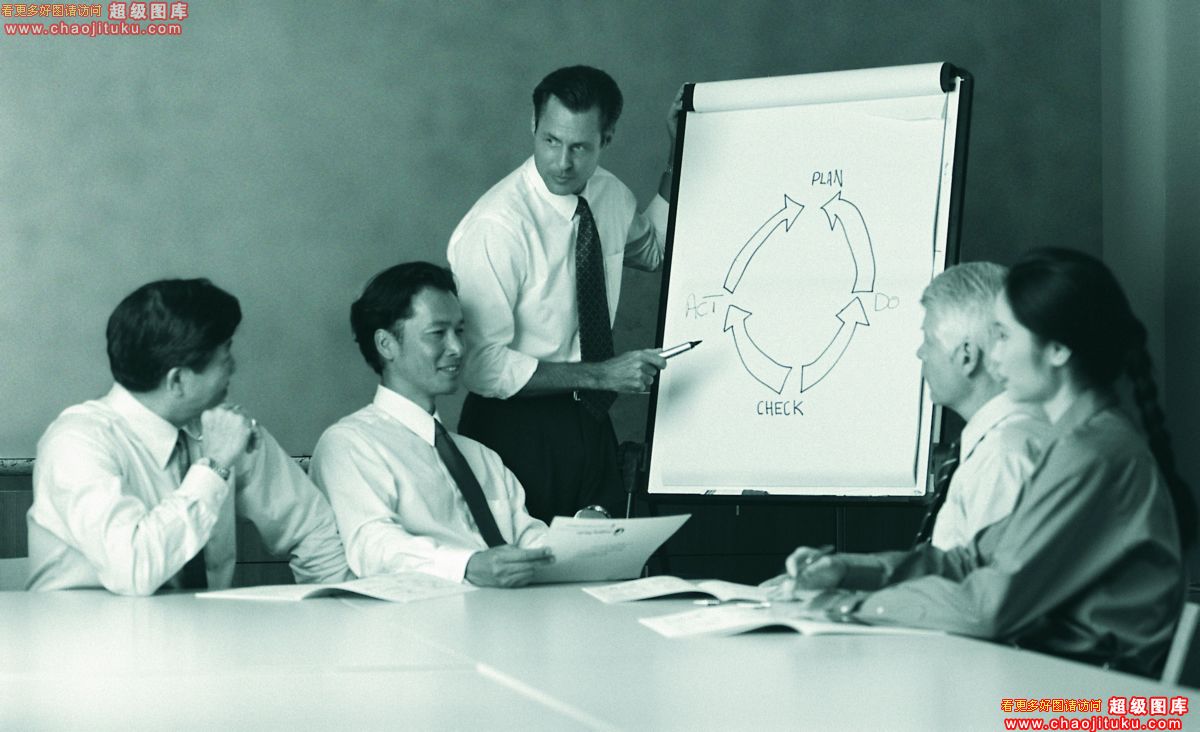 Lorem ipsum dolor sit amet,consectetur adipisicing elit,sed do eiusmod tempor incididunt ut labore et dolore magna aliqua.Ut enim ad minim veniam,quis nostrud exercitation ullamco laboris nisi ut aliquip ex ea commodo consequat.
LOGO
THANK YOU 
FOR LISTENING